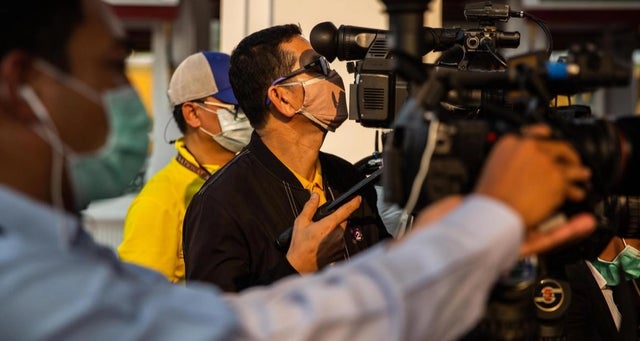 Staying safe: a guide for media covering COVID-19
“First do no harm”
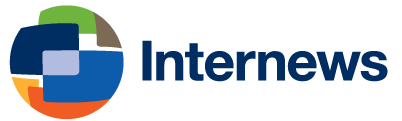 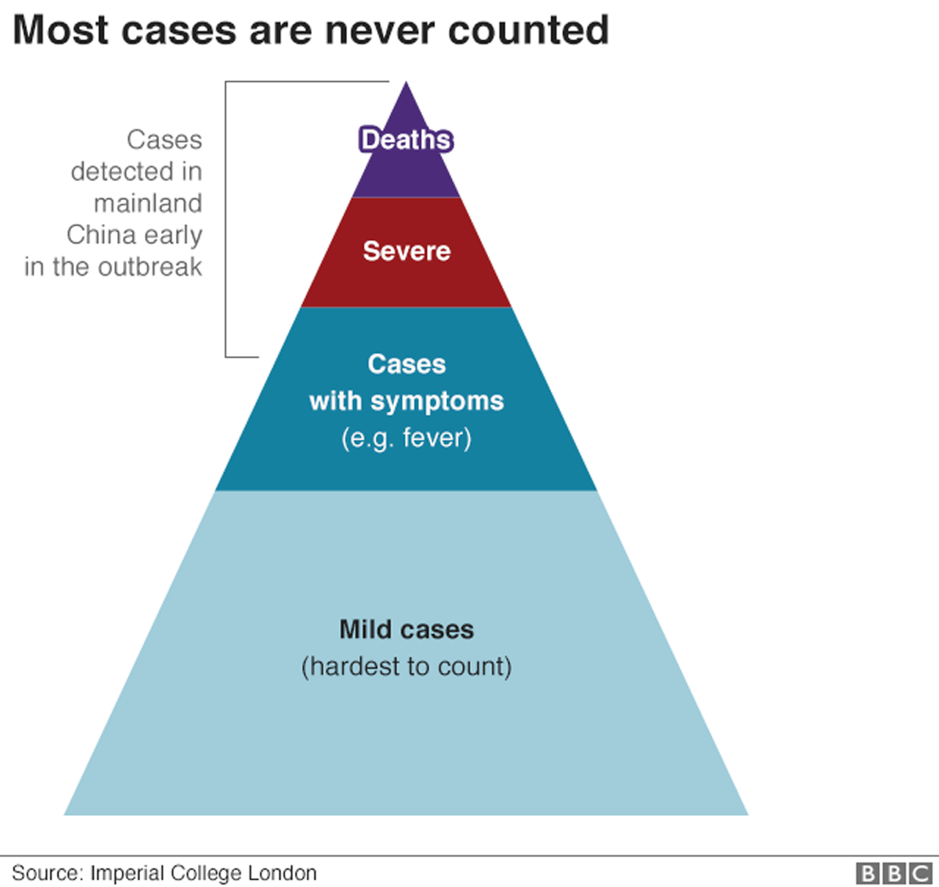 COVID-19:  People are vectors
COVID-19 and people as vectors
Journalists are people 

All journalists’ interviewees are people
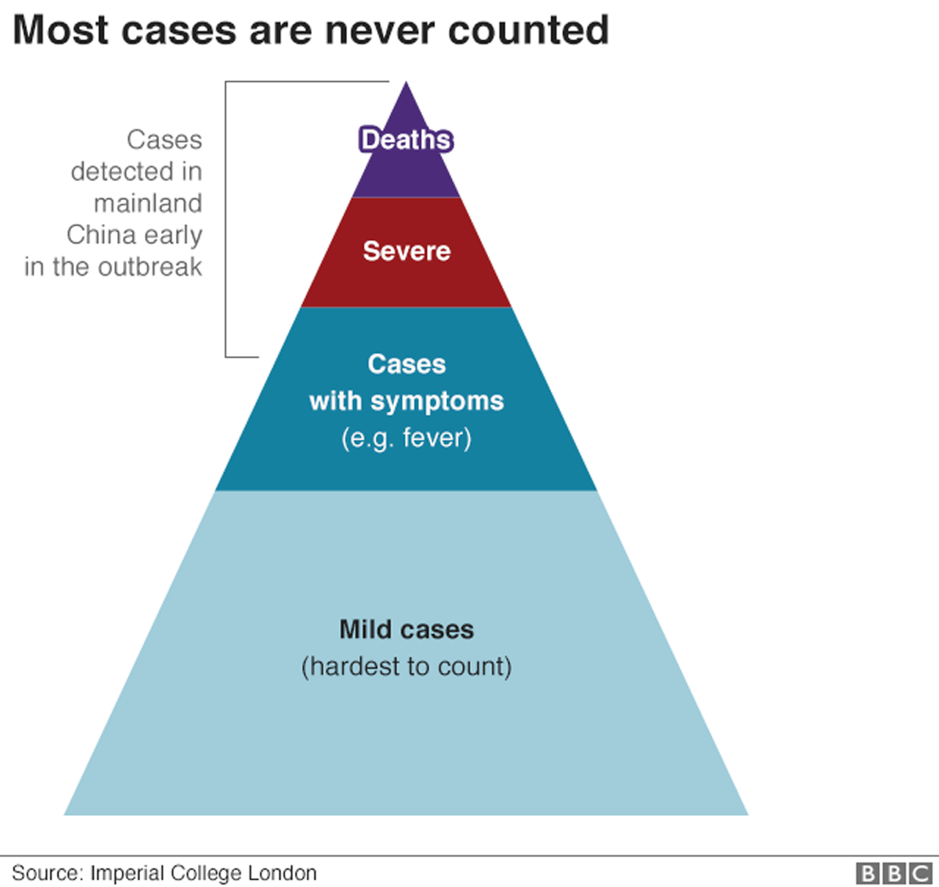 “First do no harm”
A basic principle in medicine, and journalism too. 
In the time of COVID-19, consider: 
   First do no harm – to yourself.  
   Also, do no harm to others. 
This presents dilemmas for journalists
COVID-19 safety considerations
Essential services
Check country guidance
Check if colleagues & friends know the guidance and if media houses have organized around standard application?
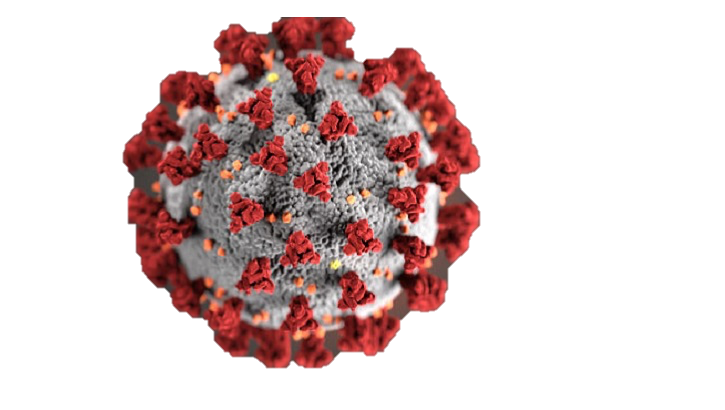 COVID-19 safety considerations
2. Demand for Personal Protective Equipment
Evolving guidance about best practice 
Check if colleagues & friends are clear about best practice
COVID-19 safety considerations
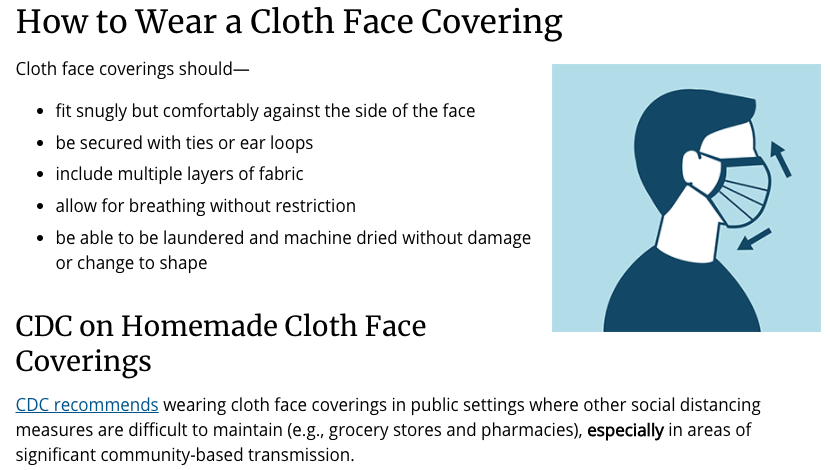 Source: CDC
COVID-19 safety considerations
3. Revolutionary ways to gather news and information 

No physical contact with interviewees
#WorkFromHome

                        (Photo: Partha Sarkar/Xinhua 5 March 2020)
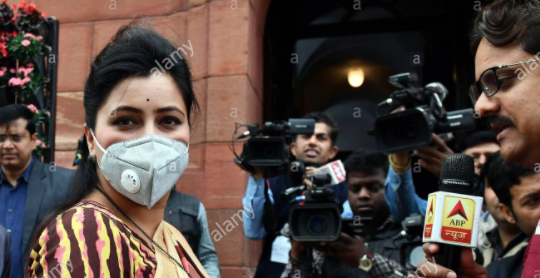 COVID-19 safety considerations
3. Revolutionary ways to gather news and information
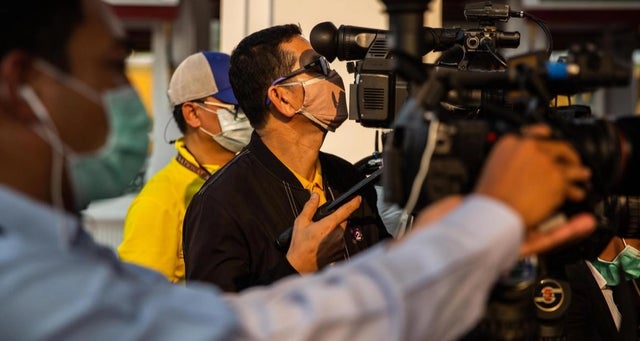 (Photo: Lauren DeCicca/Getty)
COVID-19 safety considerations
3. Revolutionary ways to gather news and information
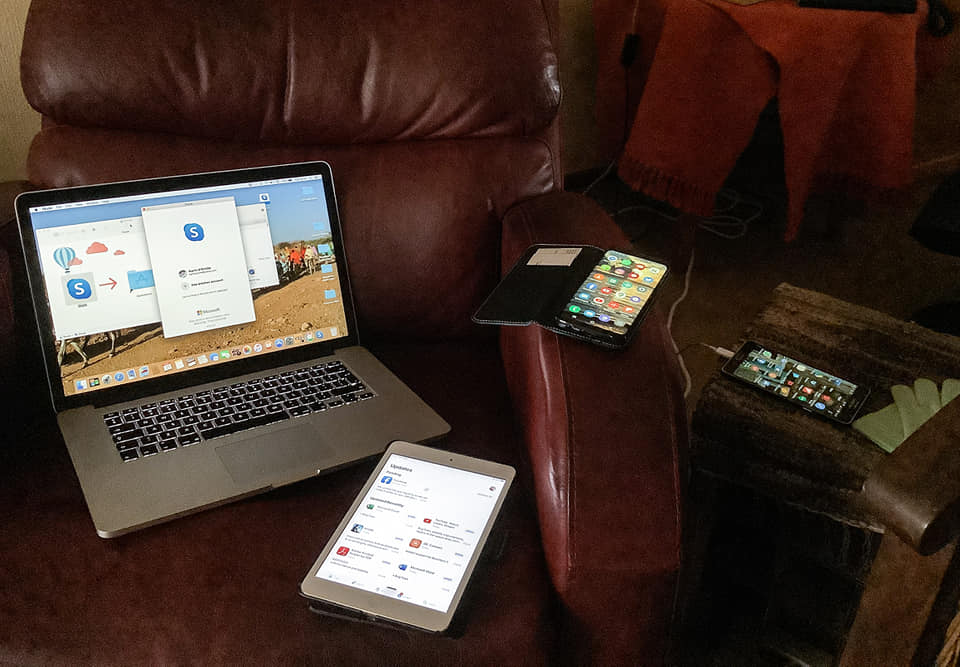 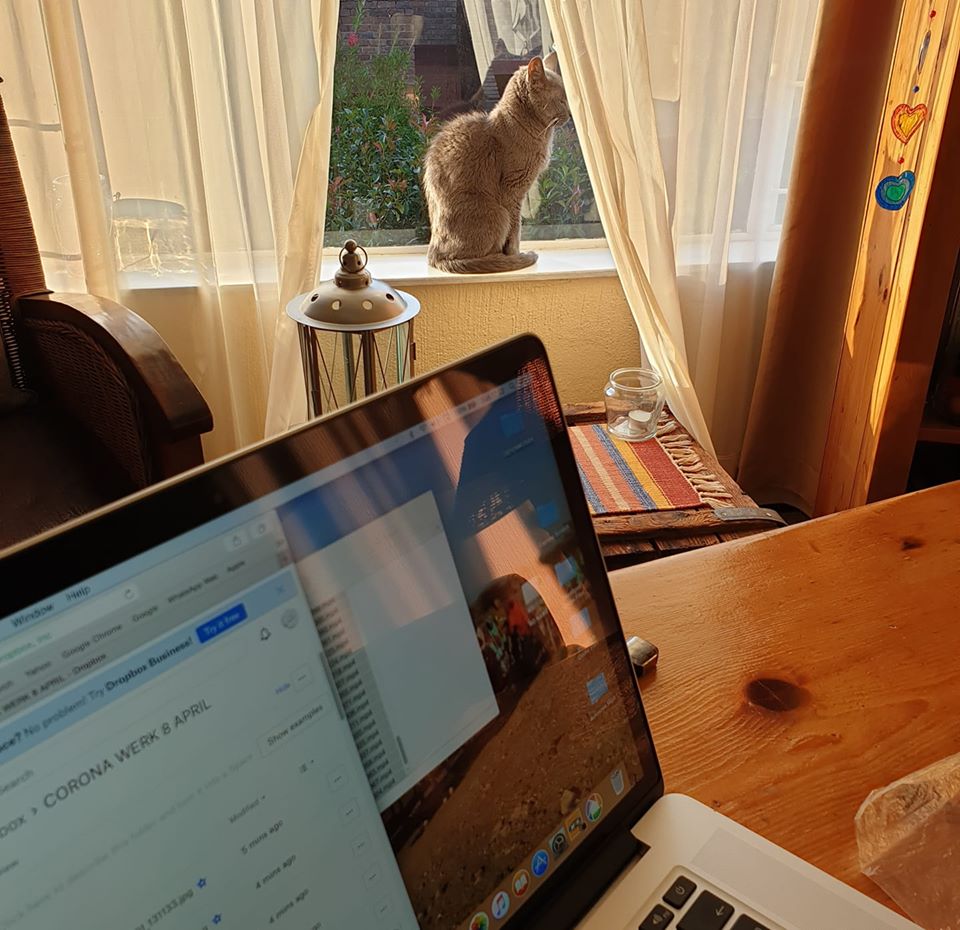 COVID-19 safety considerations
3. Revolutionary ways to gather news and information
 TV: Content is king. Pixels and picture quality – less important. 
     Broadcast crowd-sourced cell phone videos to tell stories about isolation, new
      business practices, empty streets, etc.
Radio: Maximise phone-in formats and voice recordings of interviewees 
Online production: Practices are already familiar. Continue to tell the unfolding story in credible and impactful ways, to keep your audience.
For all of the above, use credible and own known contacts. 
Invest in data and stable internet:  Ask for editor support
   Use transport savings towards data bundles
   Look for opportunities for stipends and grants
COVID-19 safety considerations
3. Revolutionary ways to gather news and information

 Newsgathering by distance: Mobile Journalism practices, Skype, Zoom, WhatsApp Audio and Video, Images and audio recordings sent via WhatsApp, hosted via Facebook Watch Party, etc

Let’s Crowd-source innovative practices and share
COVID-19 safety considerations
3. Revolutionary ways to gather news and information
Media partnerships for source-sharing

Revised editorial and ethical guidelines
COVID-19 safety considerations
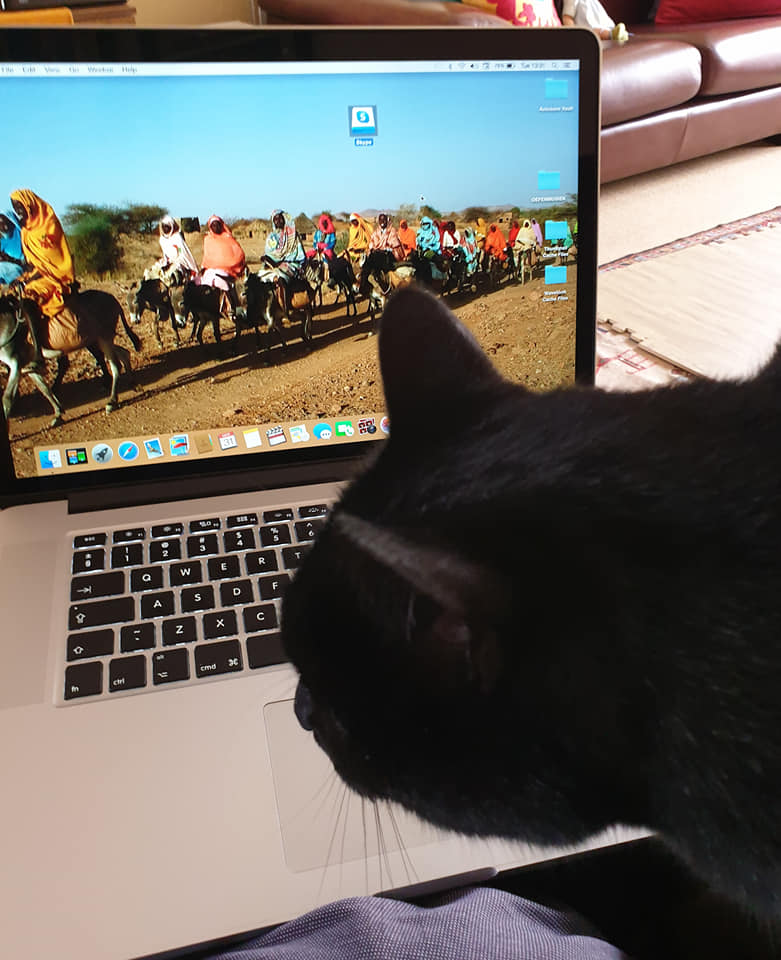 More revolutionary ways to gather news and information

 Telling the story by distance draws on the journalist’s skill to make connections, make meaning.
COVID-19 safety considerations
4. Stay digitally safe

Playing into fears and biases, individuals and organizations are putting out hooks to eventually steal our ID and data.
    

 New Apps are new opportunities for abuse: 
    Hackers recently exploited Zoom’s newfound popularity,
    prompting updated safety features.
COVID-19 safety considerations
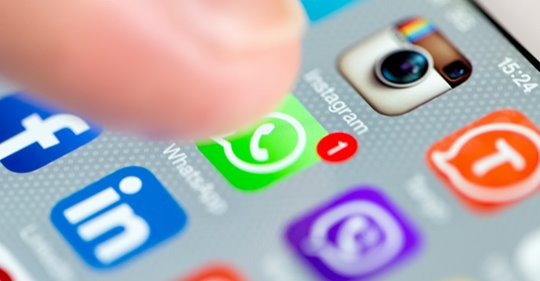 COVID-19 safety considerations
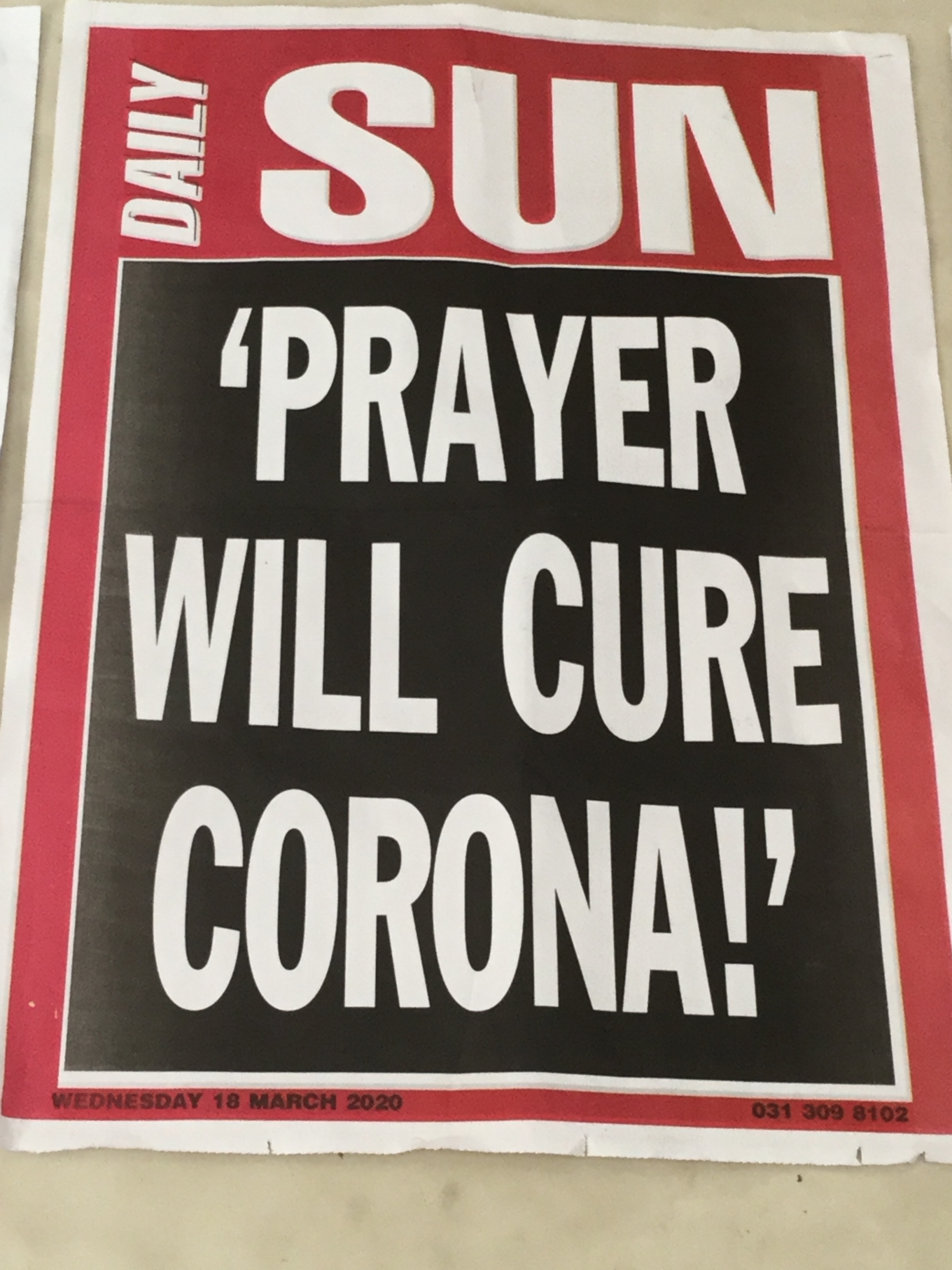 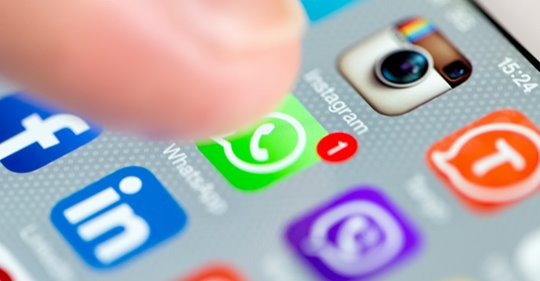 COVID-19 safety considerations
4. Stay level-headed  … and protect yourself and colleagues, friends & partners against misinformation

#NoSourceNoForward
Consult resources on debunking myths
FactCheck and RealityCheck
COVID-19 safety considerations
5. Mental  health: a duty to self, family, friends and colleagues.  

Consult best global guidance, e.g. WHO and MHN 
Before there is a crisis, enquire about local support and make colleagues & friends aware
Take breaks from COVID-19
Connect with loved ones
Stay safe, stay home
Challenges and solutions?
Social distancing in congested homes and suburbs
Data costs, internet reliability 
Deepening the digital divide 
Uncooperative editors
Maintaining credibility
Newsrooms and platforms’ survival and sustainability? 
State control of communications
Tech glitches
Overwhelm
And and and …..